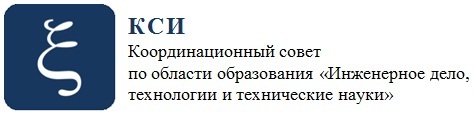 Роль инженерного сообщества в модернизации отечественного образования
Романов Павел Иванович,
ученый секретарь рабочей группы Координационного совета по области образования «Инженерное дело, технологии и технические науки», д. т. н., проф.
Система учебно-методических объединений
Основана в СССР в 1988 году.
Показала высокую эффективность в сохранении   единого образовательного пространства России    в эпоху перемен.
Имеет многолетний опыт обеспечения взаимодействия   между вузами и работодателями.
ФЗ «Об образовании в Российской Федерации»
Статья 19. Научно-методическое и ресурсное обеспечение системы образования

2. В целях участия педагогических, научных работников, представителей работодателей в разработке федеральных государственных образовательных стандартов, примерных образовательных программ, координации действий организаций, осуществляющих образовательную деятельность, в обеспечении качества и развития содержания образования в системе образования могут создаваться учебно-методические объединения.

п.2, ст. 19, Федеральный закон от 29.12.2012 N 273-ФЗ (ред. от 03.07.2016) "Об образовании в Российской Федерации"
Заседание Совета при Президенте РФ по науке и образованию23 июня 2014 года
«Есть объективный запрос на перемены в системе подготовки инженерных кадров. Меняется не только технологический, но и весь уклад жизни, меняются и представления об инженерной деятельности, растут требования к этой профессии»
В.В. Путин
Организационная структура управления разработки учебно-методического обеспеченияобразовательного процесса
9
Координационных советов 
по областям образования
МИНОБРНАУКИ РОССИИ
9
областей образования
57
укрупненных групп профессий, специальностей и направлений
57
учебно-методических объединений*
ФЕДЕРАЛЬНЫЕ ОРГАНЫ ИСПОЛНИТЕЛЬНОЙ ВЛАСТИ
*
Научно-методические, экспертные и иные советы, секции, рабочие группы, отделения:
по уровням высшего образования;
по направленностям (профилям) образовательных программ; 
по направлениям подготовки и специальностям;
по обеспечению деятельности УМО в отдельных субъектах РФ.
Система инженерного образования
Новая структура перечня направлений и специальностей подготовки
Области Образования
всего
Математические и естественные науки
46
Инженерное дело, технологии и технические науки
216
Здравоохранение и медицинские науки
10
24
Сельское хозяйство и сельскохозяйственные науки
64
Науки об обществе
Образование и педагогические науки
10
29
Гуманитарные науки
Искусство и культура
71
Оборона и безопасность государства. Военные науки.
19
Система учебно-методических объединений по области образования «Инженерное дело, технологии и технические науки»
Координационный совет на паритетной основе   объединяет ректоров ведущих технических университетов   и представителей крупнейших работодателей    из важнейших отраслей промышленности.
Координационный совет совместно с Минобрнауки   России определяет стратегию развития образования    в инженерной области, координируют деятельность   федеральных УМО.
Система учебно-методических объединений по области образования «Инженерное дело, технологии и технические науки»
Федеральные УМО включают в свой состав   педагогических, научных работников из всех   заинтересованных инженерных вузов и представителей   работодателей.
Федеральные УМО организует разработку   федеральных государственных образовательных   стандартов, примерных образовательных программ.
Система учебно-методических объединений по области образования «Инженерное дело, технологии и технические науки»
Система «КС по области образования «Инженерное дело…» – 23 федеральных УМО» является эффективным инструментом:
формирования  общего направления развития   инженерного образования для инновационного развития   России (КС совместно с ФУМО).
 учета особенностей развития направлений подготовки    и специальностей для обеспечения потребностей    отраслей промышленности и отдельных предприятий    (ФУМО).
Задачи Координационного совета по области образования «Инженерное дело, технологии и технические науки»
формирование и реорганизация совместно с Минобрнауки России и другими органами исполнительной власти сети федеральных УМО по области образования «Инженерное дело, технологии и технические науки»;
подготовка предложений по оптимизации перечней специальностей и направлений подготовки высшего образования;
организация взаимодействия между федеральными УМО, координация и контроль их деятельности;
участие в разработке нормативных правовых актов и организационно-распорядительных документов, регламентирующих деятельность федеральных УМО;
взаимодействие с Минобрнауки России (структурными подразделениями, советами и комиссиями), с федеральными органами законодательной и исполнительной власти, органами исполнительной власти субъектов Российской Федерации, Российским Союзом ректоров, региональными советами ректоров, предприятиями и учреждениями, профессиональными ассоциациями, научными, общественными и иными организациями;
Задачи Координационного совета по области образования «Инженерное дело, технологии и технические науки»
внесение предложений по совершенствованию федерального законодательства в сфере образования и науки;
экспертиза и разработка проектов нормативных правовых актов в области высшего образования;
организация выполнения научно-исследовательских и проектных работ в сфере высшего образования;
участие в мониторинге реализации федеральных государственных образовательных стандартов; 
координация разработки и реализации программ повышения квалификации и профессиональной переподготовки профессорско-преподавательского состава и иных педагогических работников организаций;
участие совместно с работодателями в организации профессионально-общественной аккредитации образовательных программ; 
проведение конференций, семинаров, совещаний и иных мероприятий по вопросам совершенствования системы высшего образования.
Координационный совет по области образования «Инженерное дело, технологии и технические науки»
Сопредседатели Координационного совета «Инженерное дело» справа налево: А.И. Рудской, П.С. Чубик, А.А. Александров
Координационный совет по области образования«Инженерное дело, технологии и технические науки»
ОРГАНИЗАЦИОННАЯ СТРУКТУРА УПРАВЛЕНИЯРАЗРАБОТКИ УЧЕБНО-МЕТОДИЧЕСКОГО ОБЕСПЕЧЕНИЯОБРАЗОВАТЕЛЬНОГО ПРОЦЕССА
часть 7 статьи 11 изложить в следующей редакции:

«7. Формирование требований федеральных государственных образовательных стандартов профессионального образования к результатам освоения основных образовательных программ профессионального образования в части профессиональной компетенции осуществляется на основе соответствующих профессиональных стандартов (при наличии)»

ФГОС ПО, утвержденные до 1 июля 2016 года, подлежат приведению в соответствие с требованиями, установленными частью 7 статьи 11 Федерального закона от 29 декабря 2012 года № 273-ФЗ в течение одного года с 1 июля 2016 года
ФЕДЕРАЛЬНЫЙ ЗАКОН
«О внесении изменений в трудовой кодекс российской федерации и статьи 11 и 73 федерального закона «Об образовании в российской федерации« от 02.05.2015
№ 122-ФЗ
УРОВНИ КВАЛИФИКАЦИИ
АСПИРАНТУРА,
АССИСТЕНТУРА,ОРДИНАТУРА
ФГОС ВО
ПРОФЕССИОНАЛЬНЫЕ СТАНДАРТЫ
8
МАГИСТРАТУРА, СПЕЦИАЛИТЕТ
7
ФГОС 3++
БАКАЛАВРИАТ
6
УРОВНЕВАЯ СТРУКТУРА УЧЕТА ТРЕБОВАНИЙ ПРОФЕССИОНАЛЬНЫХ СТАНДАРТОВ
ФГОС
КООРДИНАЦИОННЫЕ СОВЕТЫ (ПО ОБЛАСТЯМ), ФЕДЕРАЛЬНЫЕ УЧЕБНО-МЕТОДИЧЕСКИЕ ОБЪЕДИНЕНИЯ
ПРОФЕССИОНАЛЬНЫЙ СТАНДАРТ
ПООП
ОРГАНИЗАЦИИ, ОСУЩЕСТВЛЯЮЩИЕ ОБРАЗОВАТЕЛЬНУЮ ДЕЯТЕЛЬНОСТЬ
ОПОП
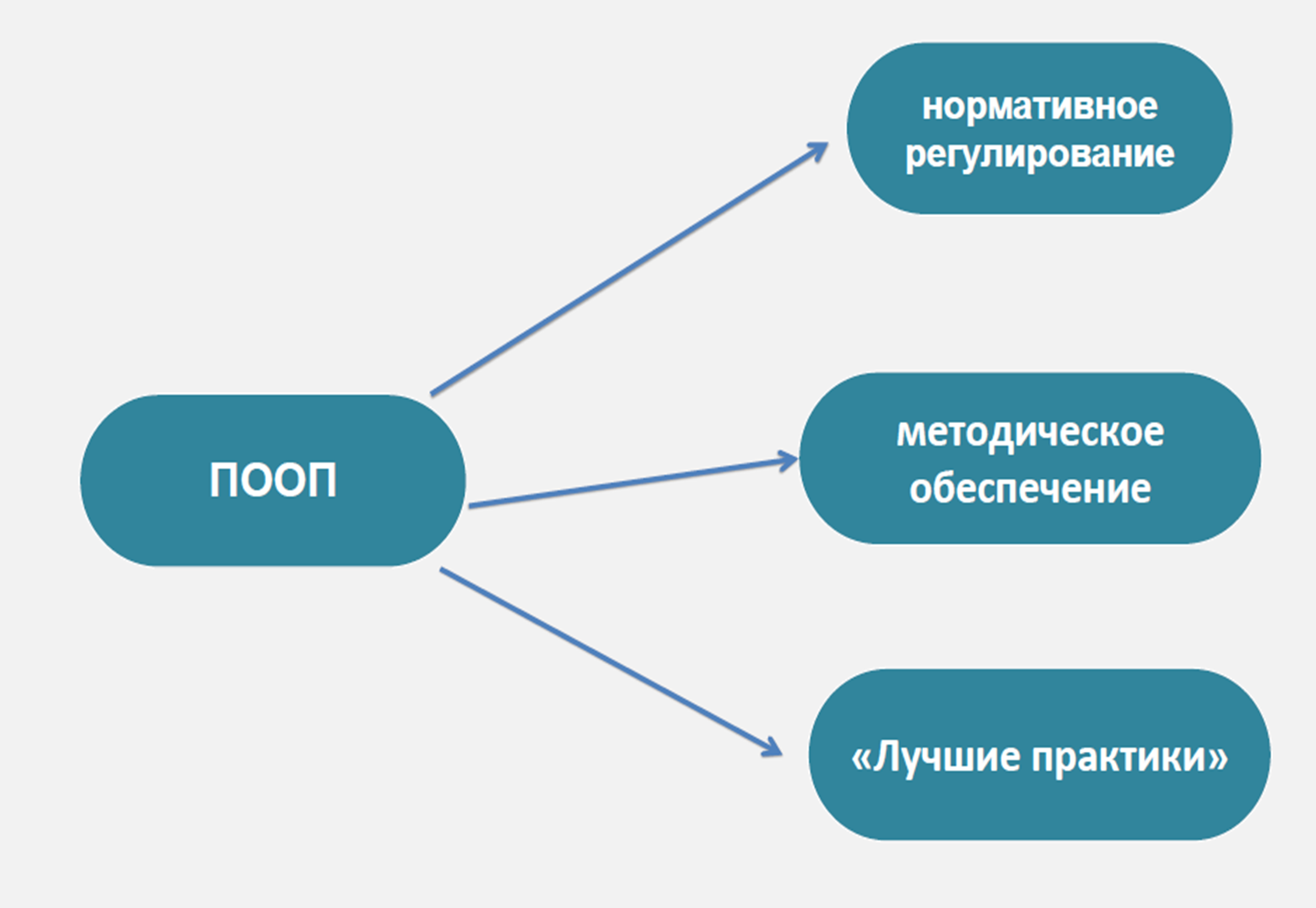 Концепция актуализированных ФГОС – ПООППОЗВОЛЯЕТ:
создать механизм для оперативного изменения содержания    образования при изменении техники, технологий и рынка труда;
повысить роль федеральных УМО (и, соответственно,    университетов и представителей работодателей)     в формировании содержания образования и обязательных    требований;
создать механизм сохранения единого образовательного    пространства России, так как в обязательной части ПООП будут   прописаны не только компетенции, но и индикаторы  достижения    компетенций.
Концепция актуализированных ФГОС – ПООП
На основе Концепции ФГОС – ПООП Координационный совета по области образования «Инженерное дело…» разработал и УТВЕРДИЛ МАКЕТЫ примерных основных образовательных программ.
Из текста ФГОС3++:

2.9. В рамках программы бакалавриата выделяются обязательная часть и часть, формируемая участниками образовательных отношений.

К обязательной части программы бакалавриата относятся дисциплины (модули) и практики, обеспечивающие формирование общепрофессиональных компетенций, а также профессиональных компетенций, установленных ПООП в качестве обязательных (при наличии).
9
Из текста ФГОС3++:

3.7. Организация устанавливает в программе бакалавриата индикаторы достижения компетенций: универсальных, общепрофессиональных и, при наличии, обязательных профессиональных компетенций – в соответствии с индикаторами достижения компетенций, установленными ПООП;
8
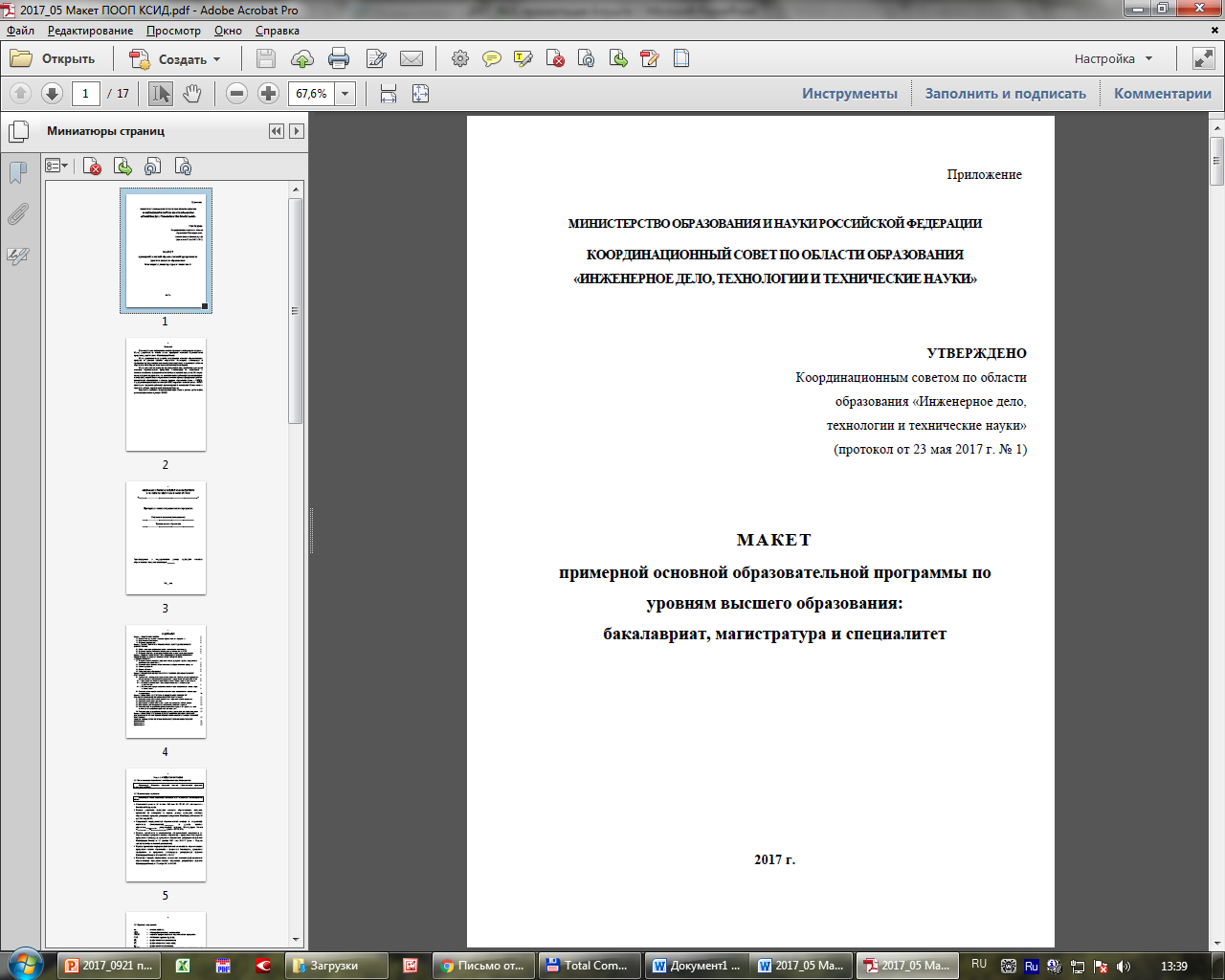 10
Приказ Минобрнауки от 28.05.2014 г. № 594«Об утверждении порядка разработки примерных основных образовательных программ, проведения их экспертизы и ведения реестра примерных основных образовательных программ»
3
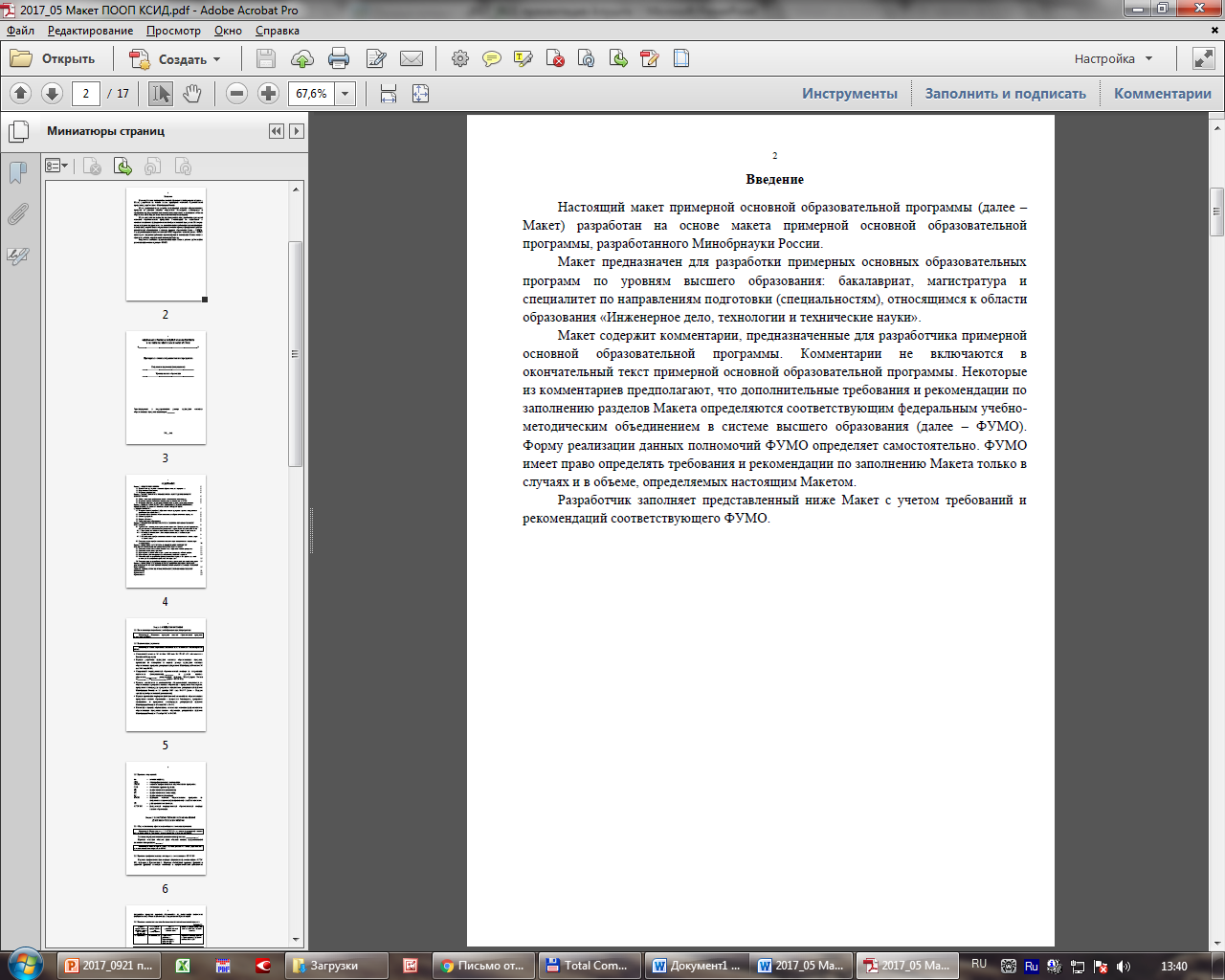 11
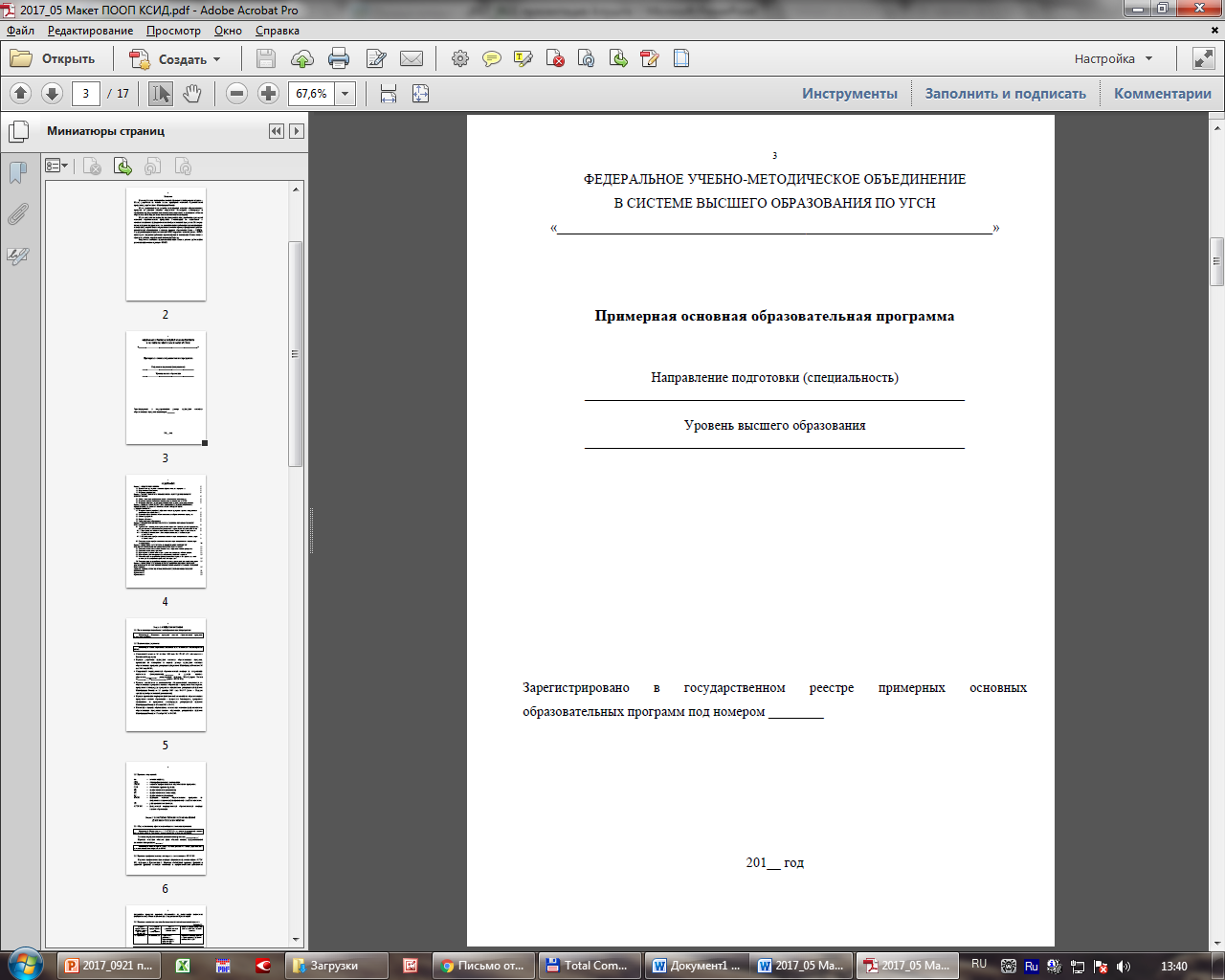 12
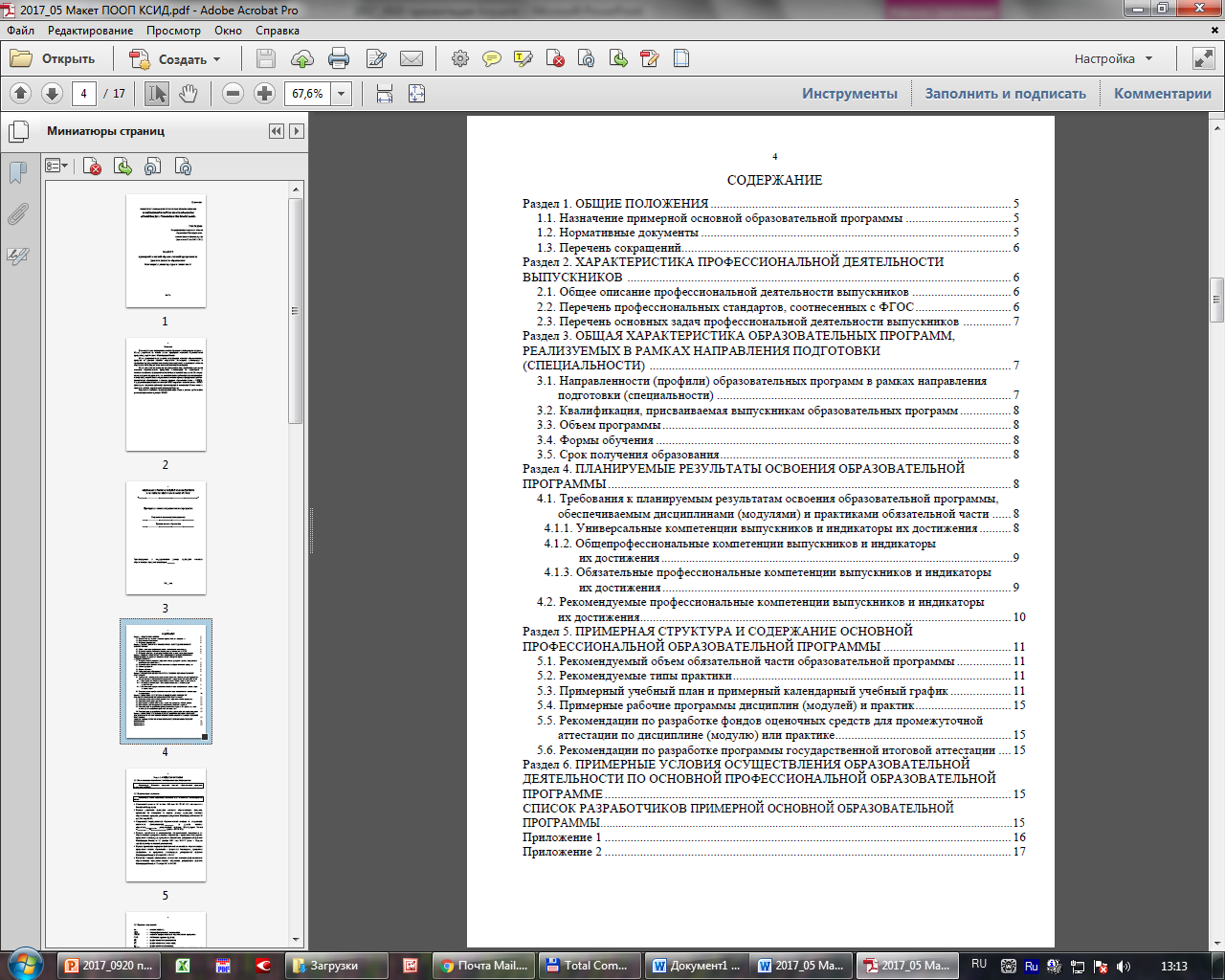 13
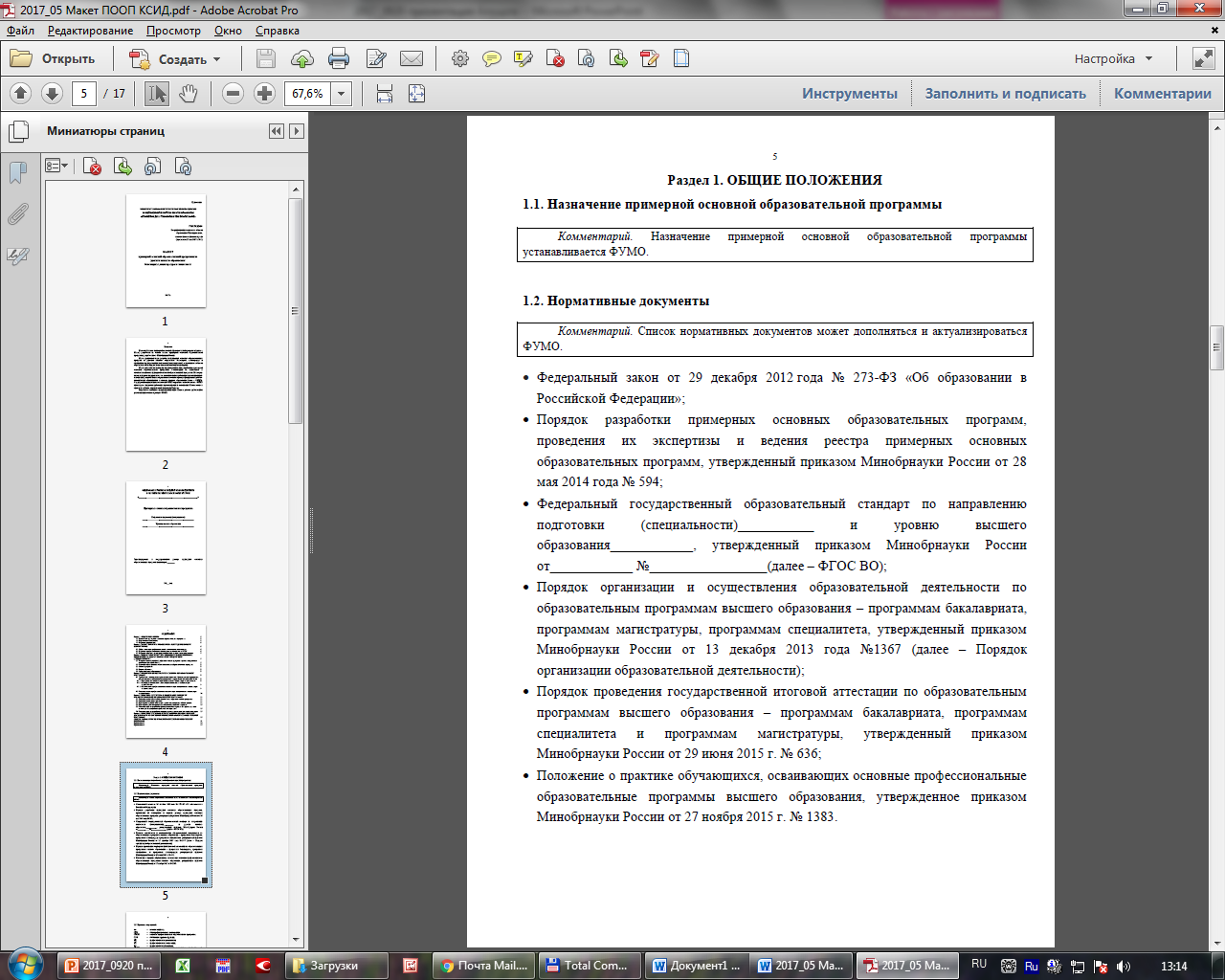 14
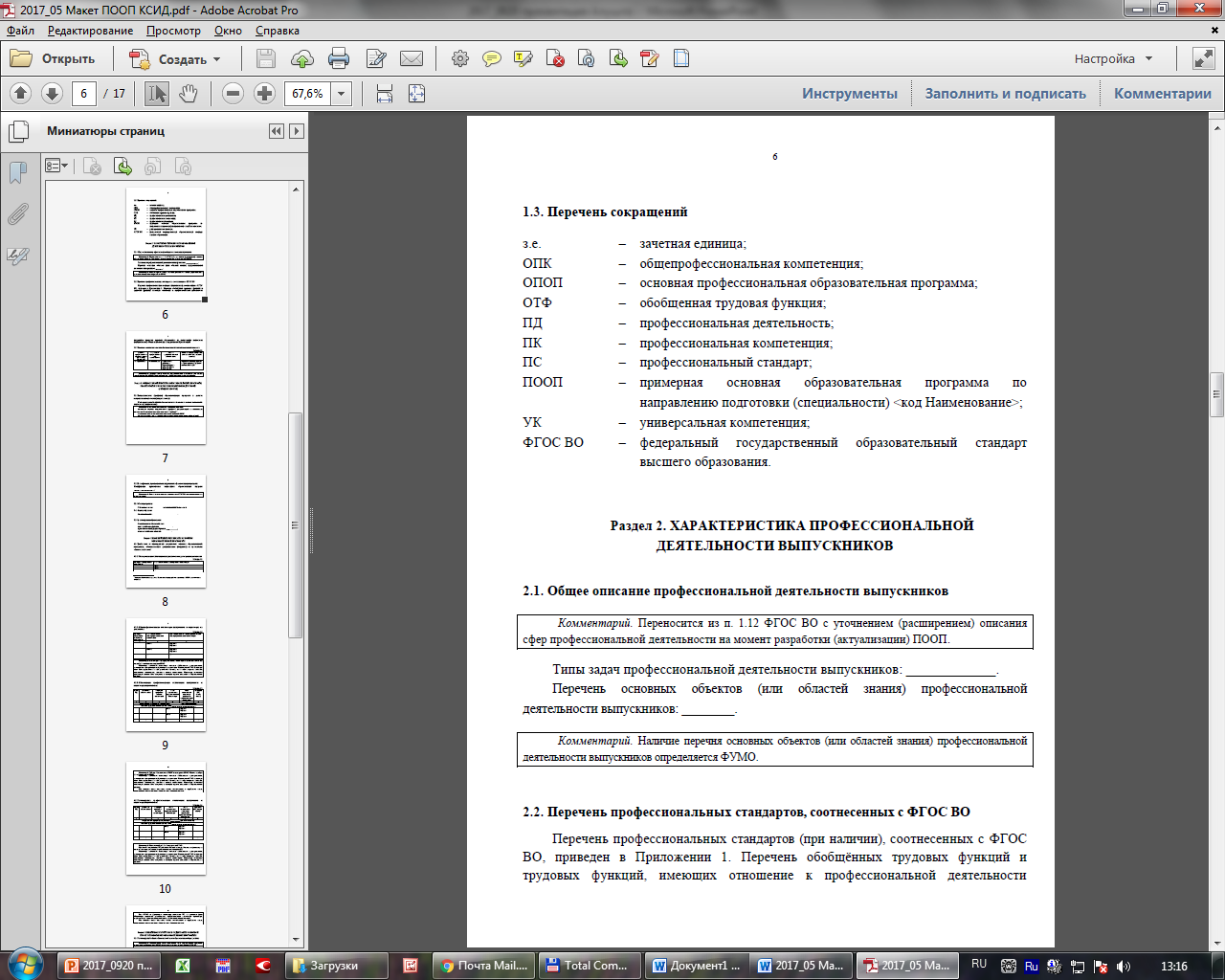 15
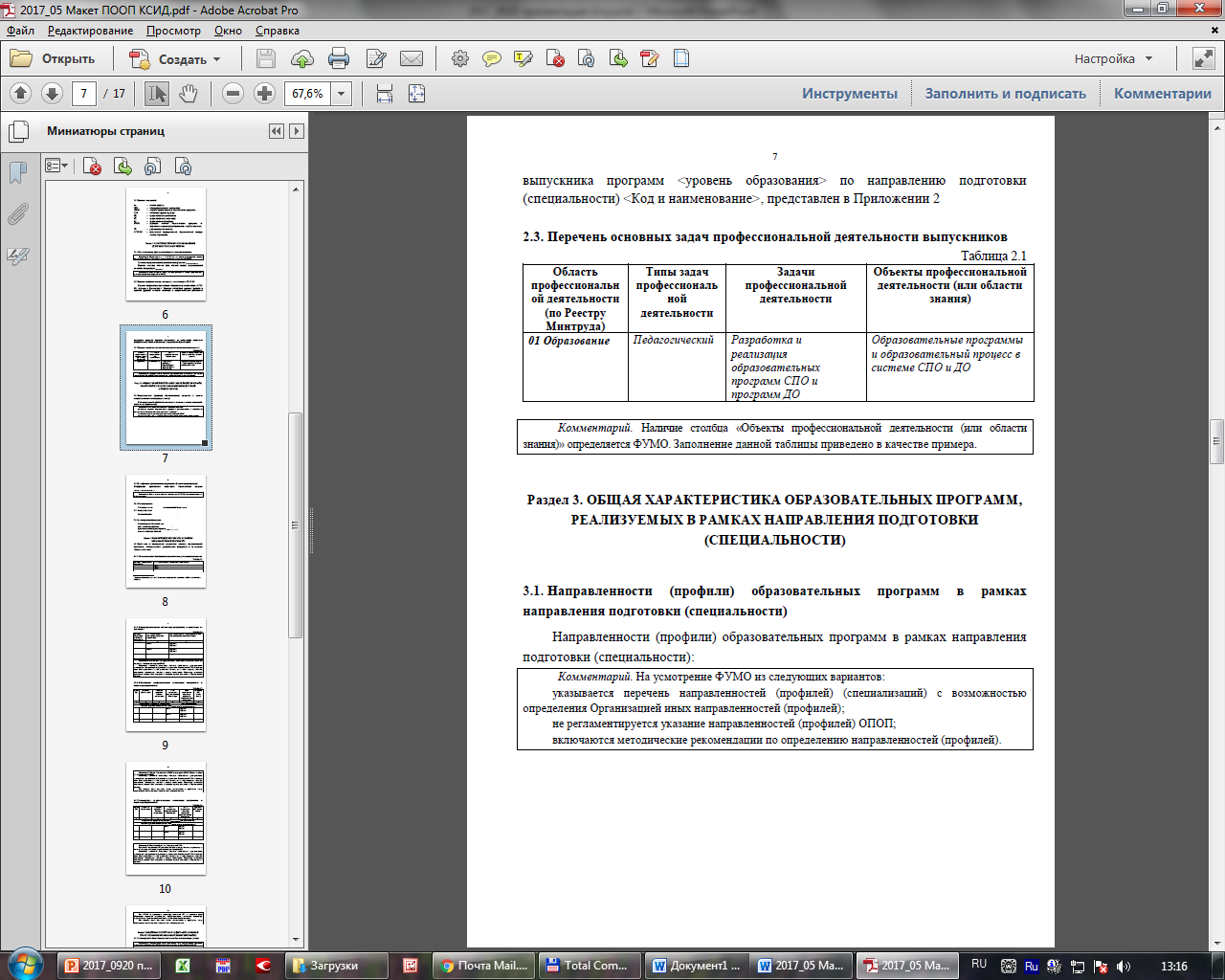 16
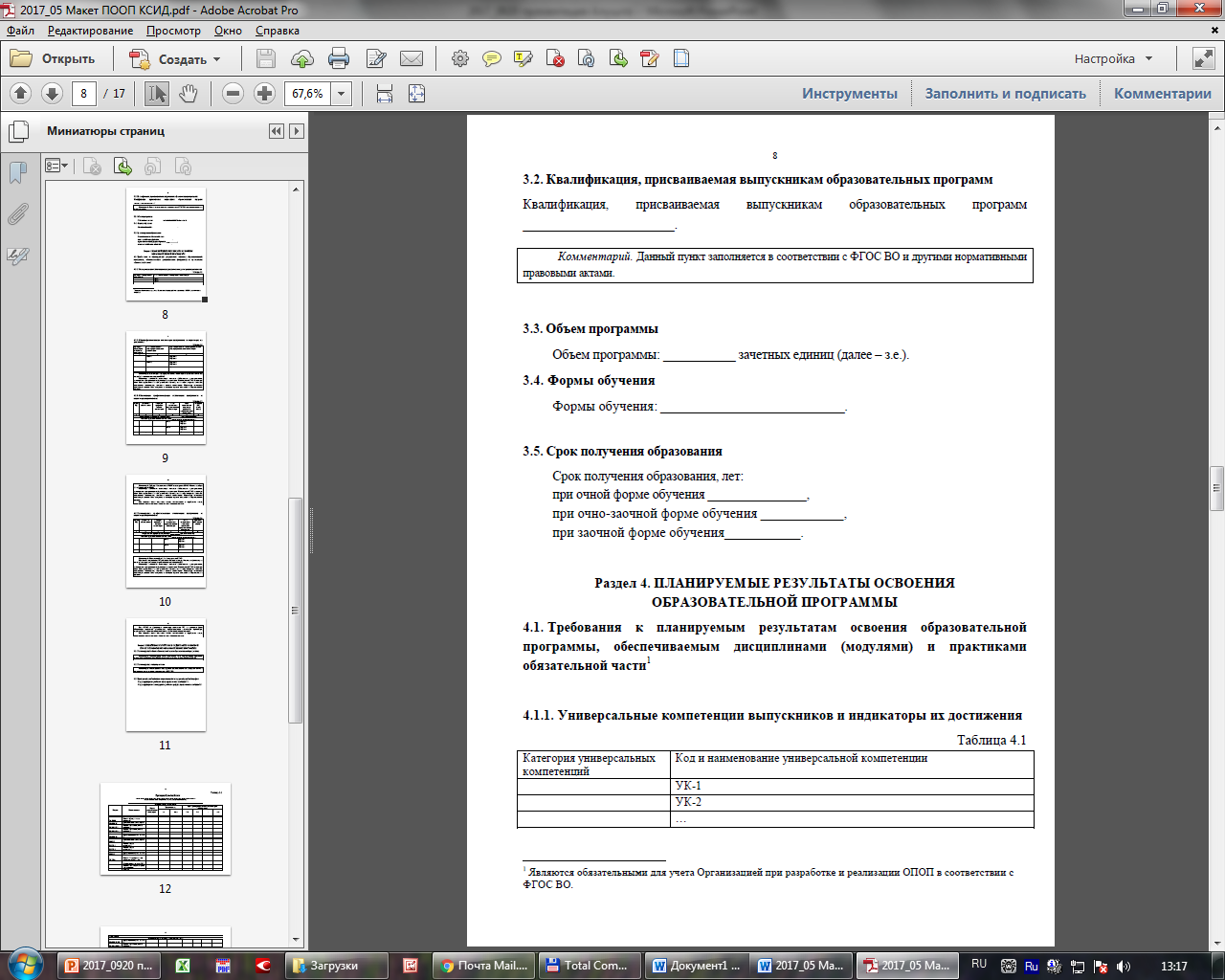 17
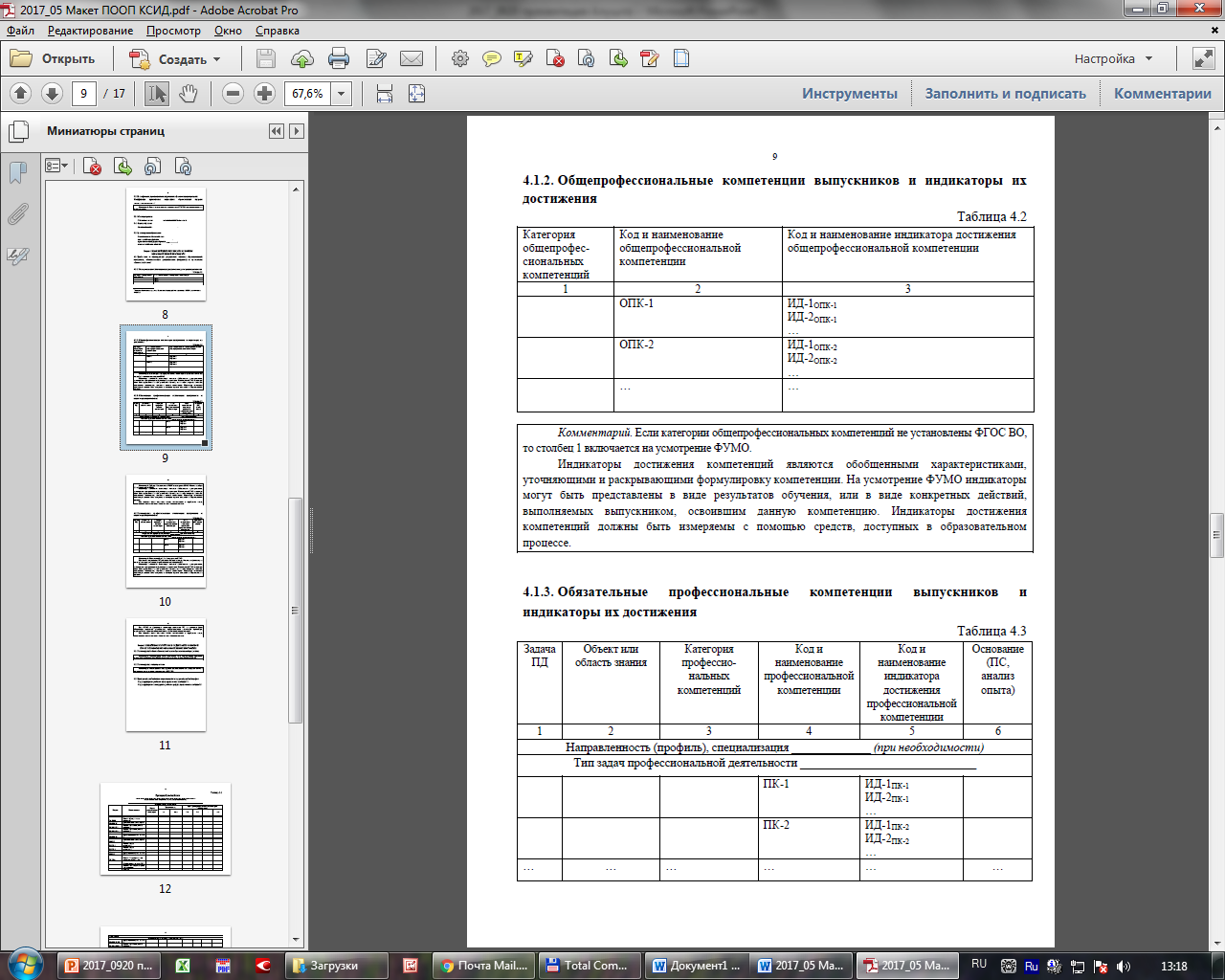 18
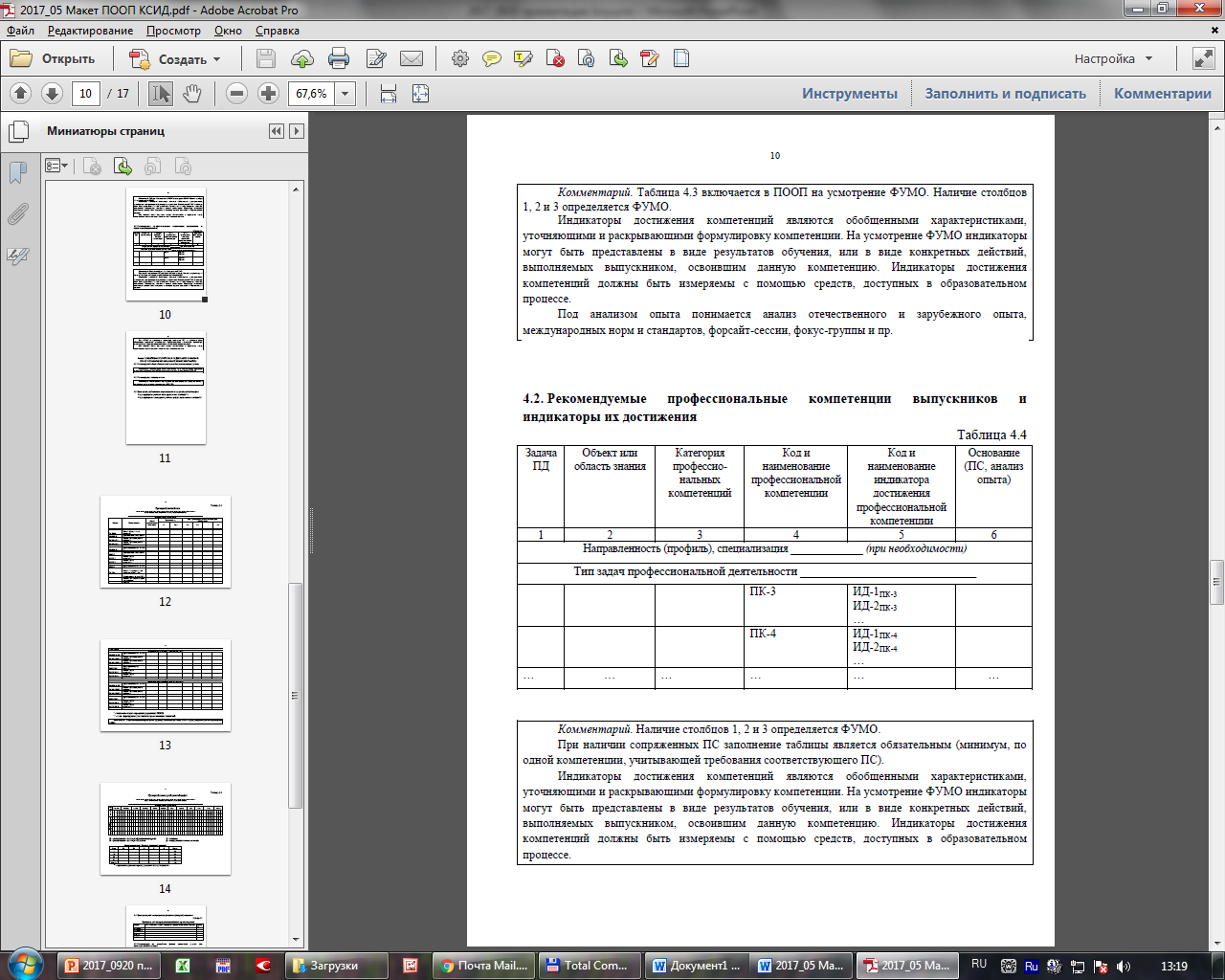 19
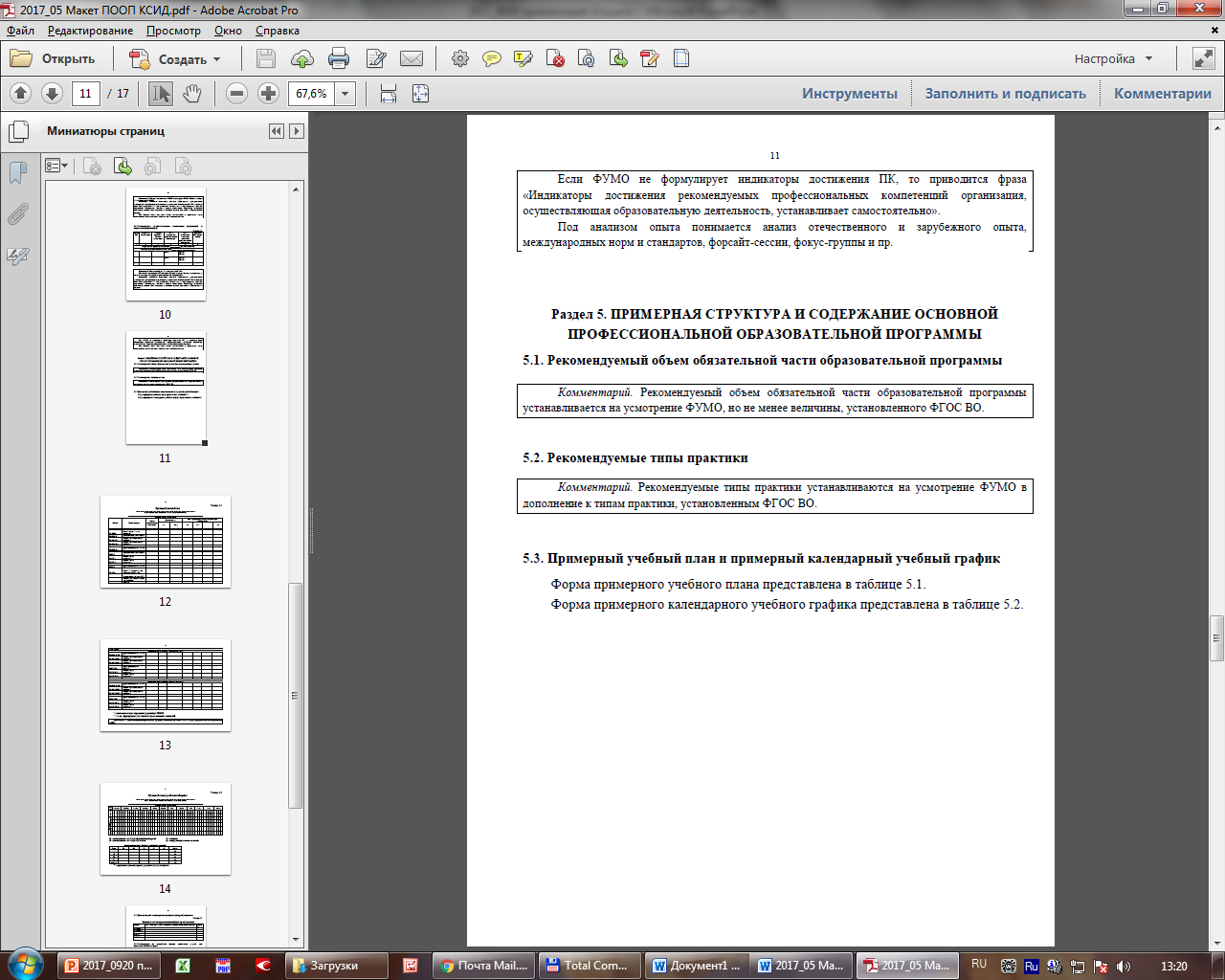 20
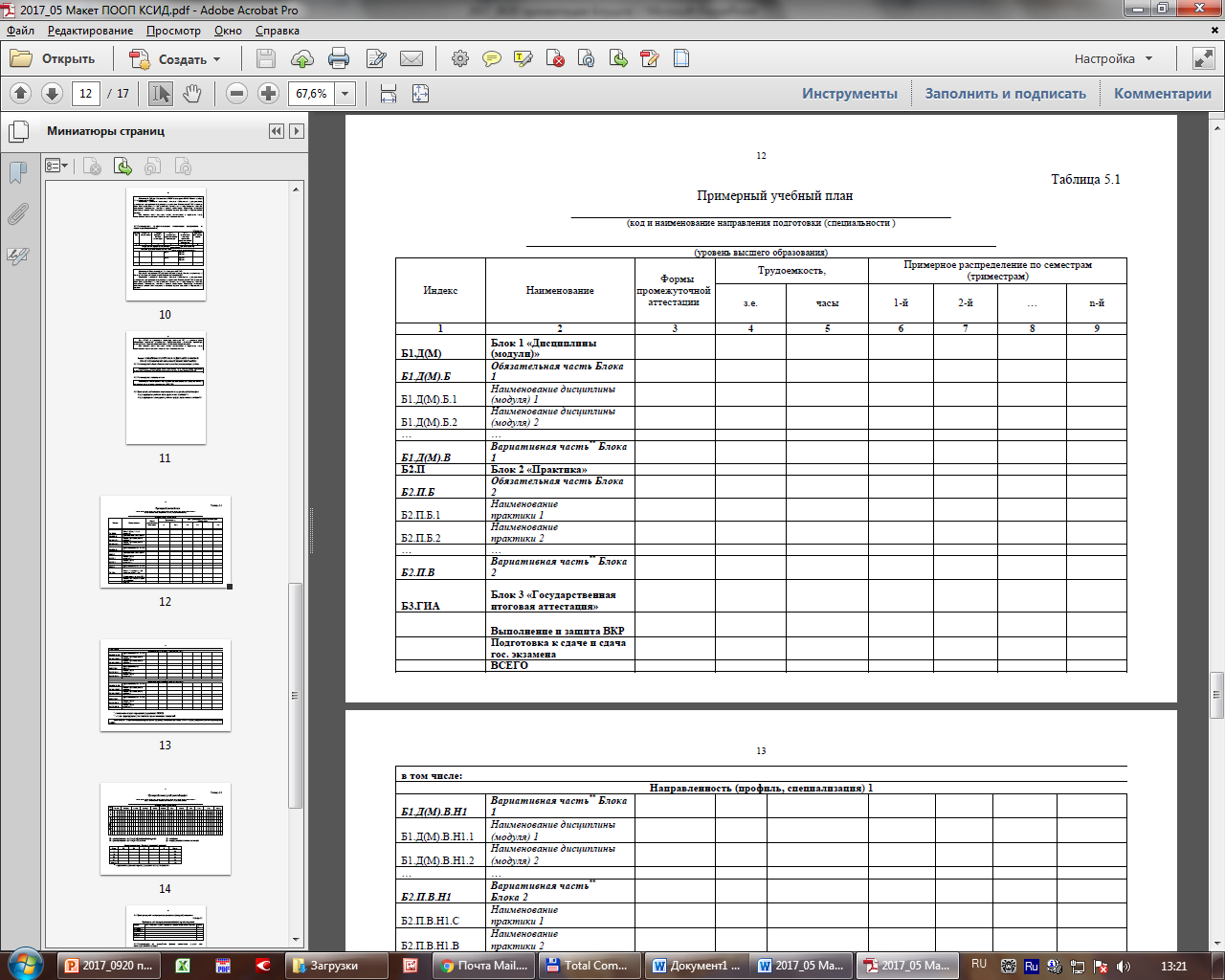 21
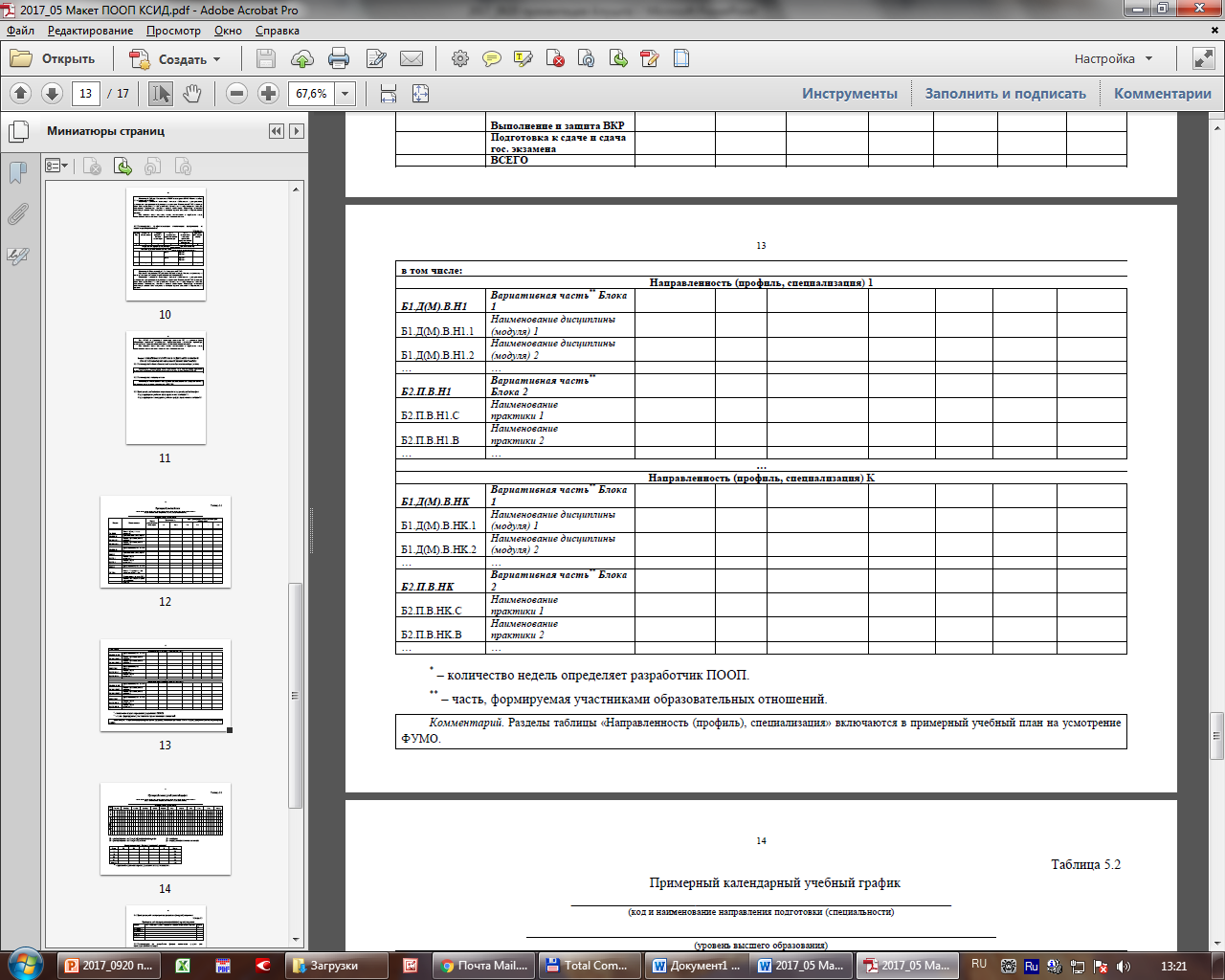 22
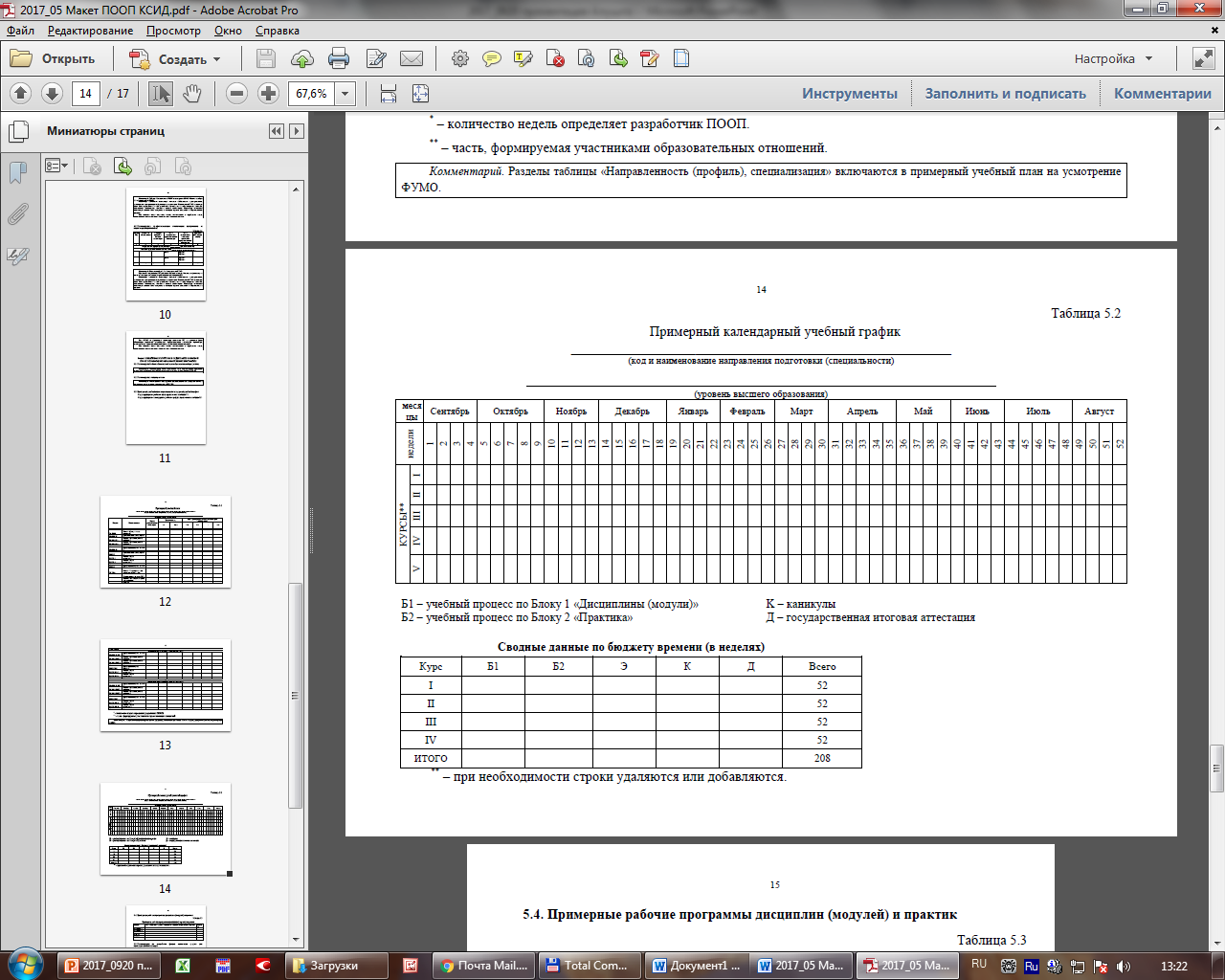 23
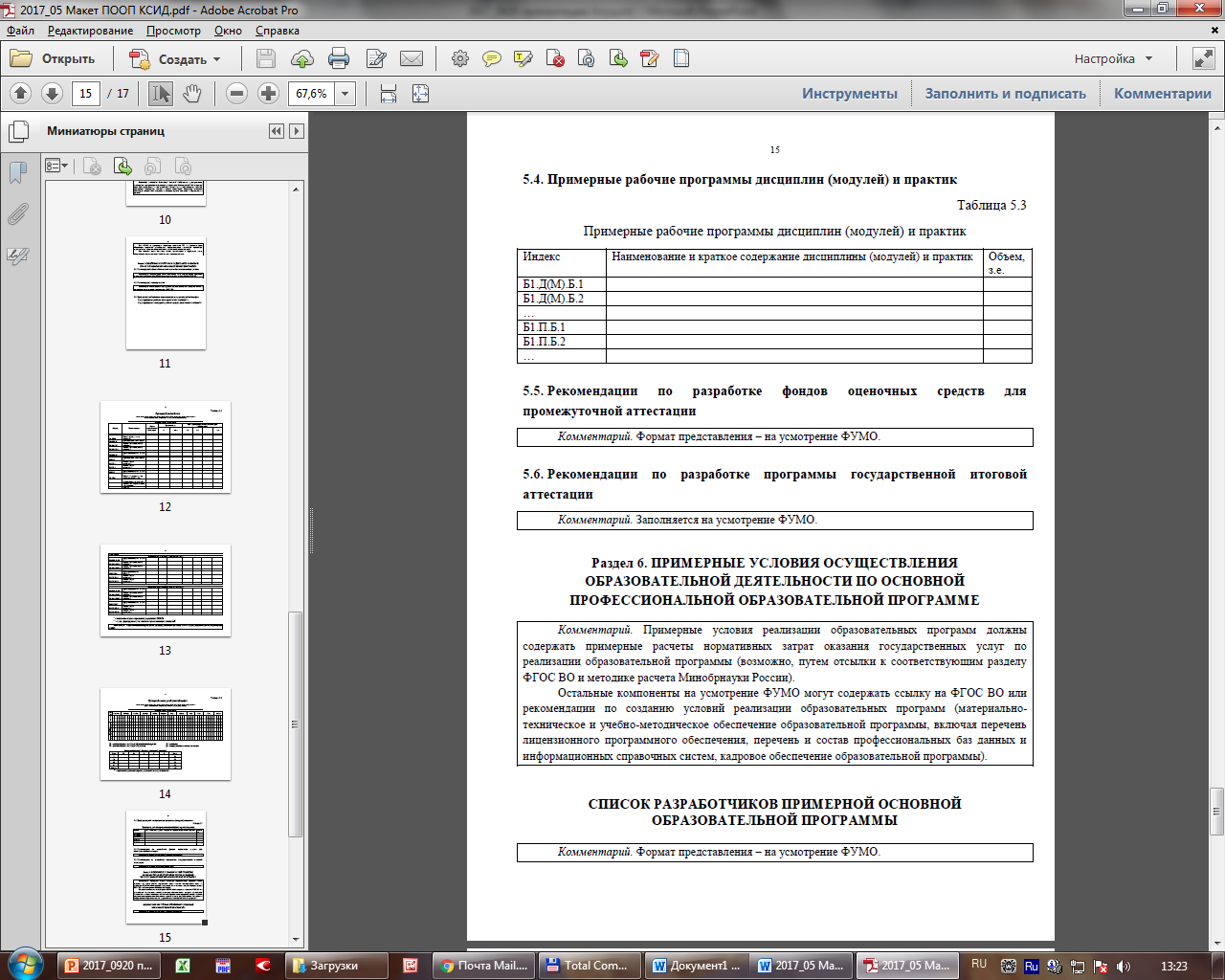 24
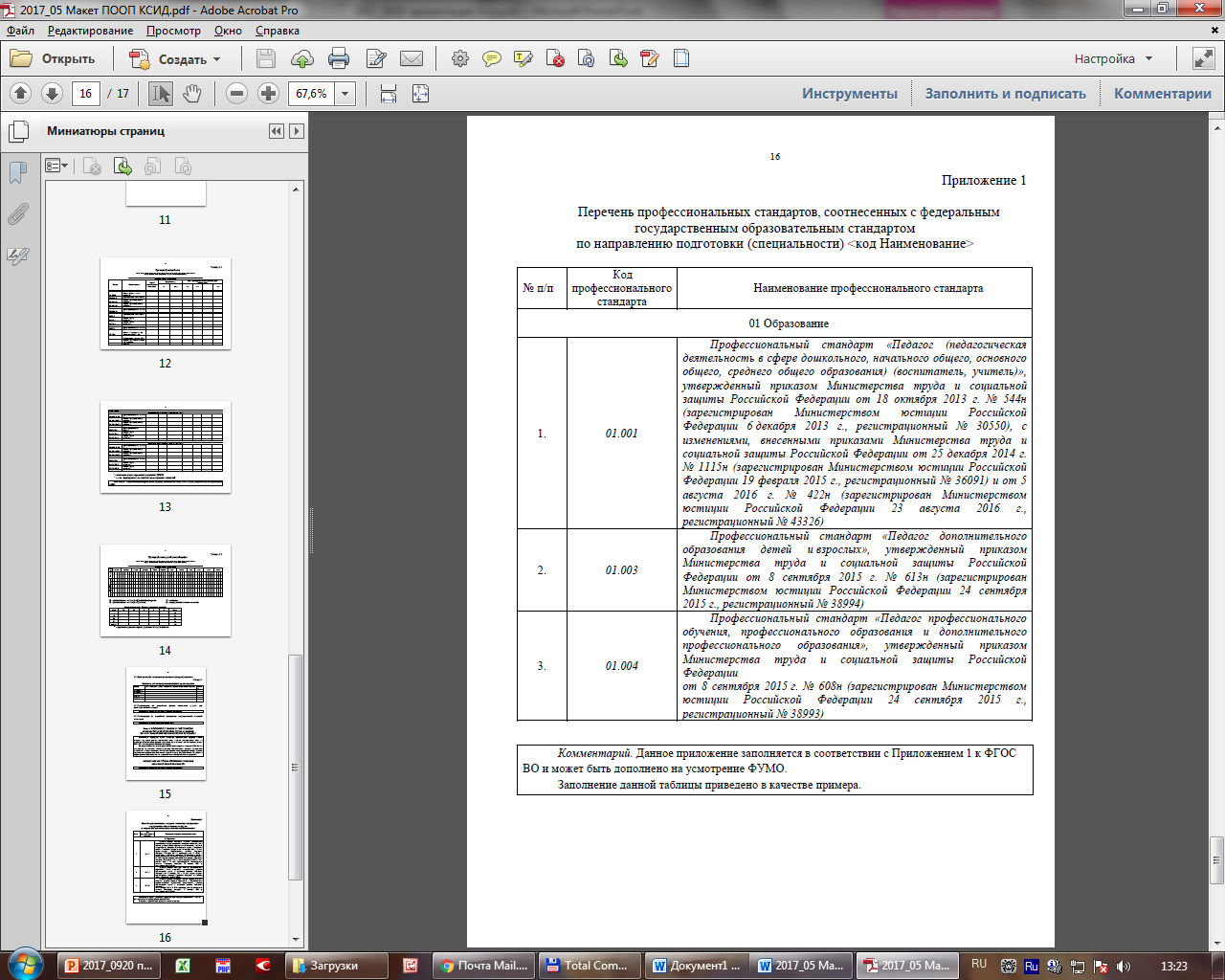 25
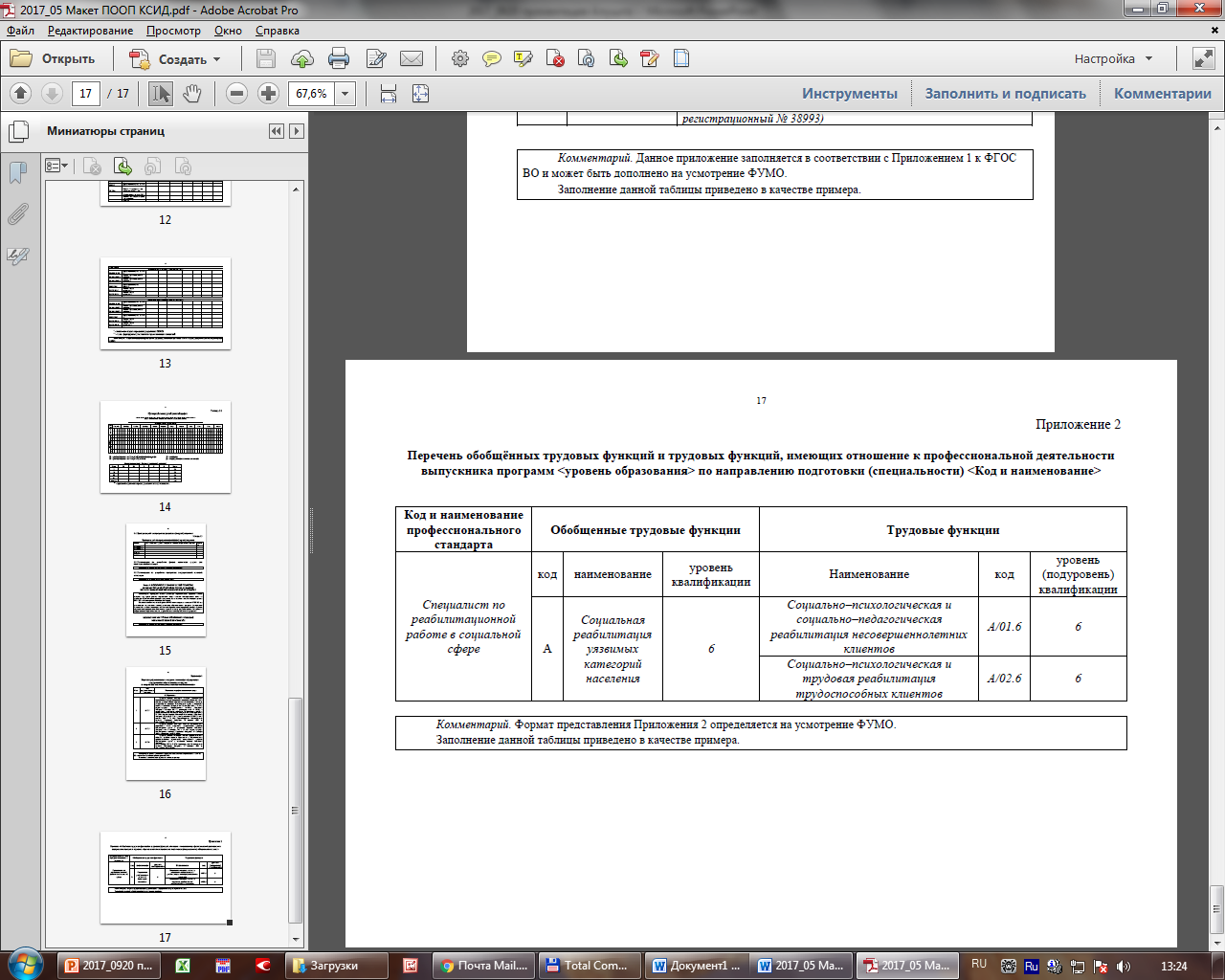 26
СПАСИБО ЗА ВНИМАНИЕ!
Все права защищены. © Координационный совет «Инженерное дело». 2016
Контактная информация
E-mail: pavelromanov-umo@yandex.ru 
Телефон: +79112154182
http://ksid.spbstu.ru